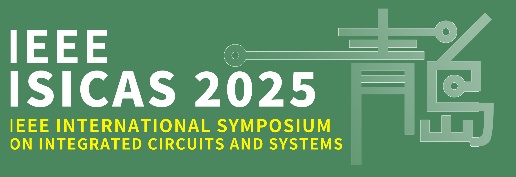 Your Title Here
Authors
Paper ID: xxx
Session:  xxx, Room xxx
Affiliation
SECTION I
SECTION III
XXXXXX
SECTION II
SECTION IV
Add acknowledgements, organizations involved, logo’s contact information here
Affiliation Logo if needed